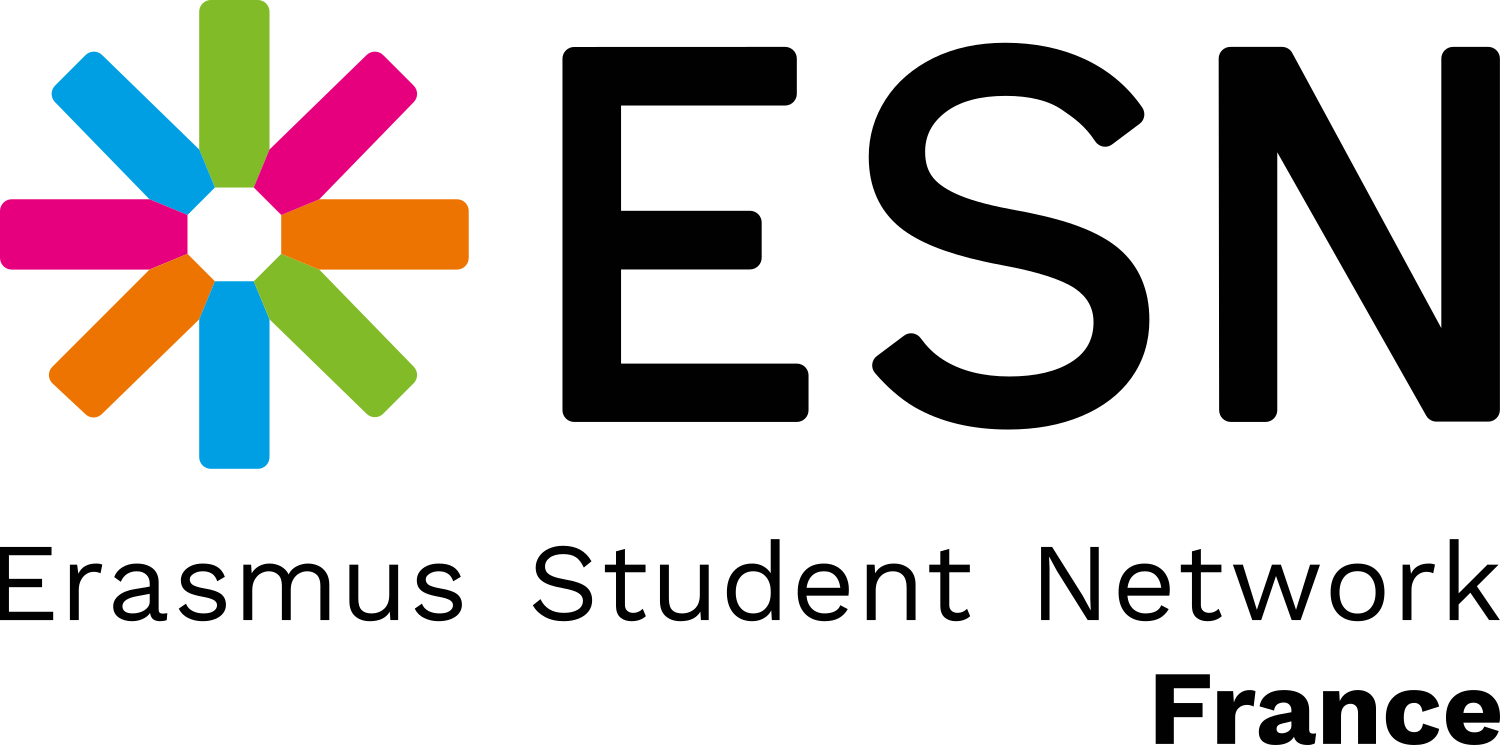 Ateliers de formation
Pourquoi donc?

NP Le Mans – Oct. 2019
Un festival inter-asso par CosmoLyon
Une visite du Mont St Michel par ESN Rouen
Un international dinner organisé par ESN Toulouse
ESN Strasbourg à la rencontre d’un député
Un salon pour sensibiliser à la mobilité par ESN Orléans
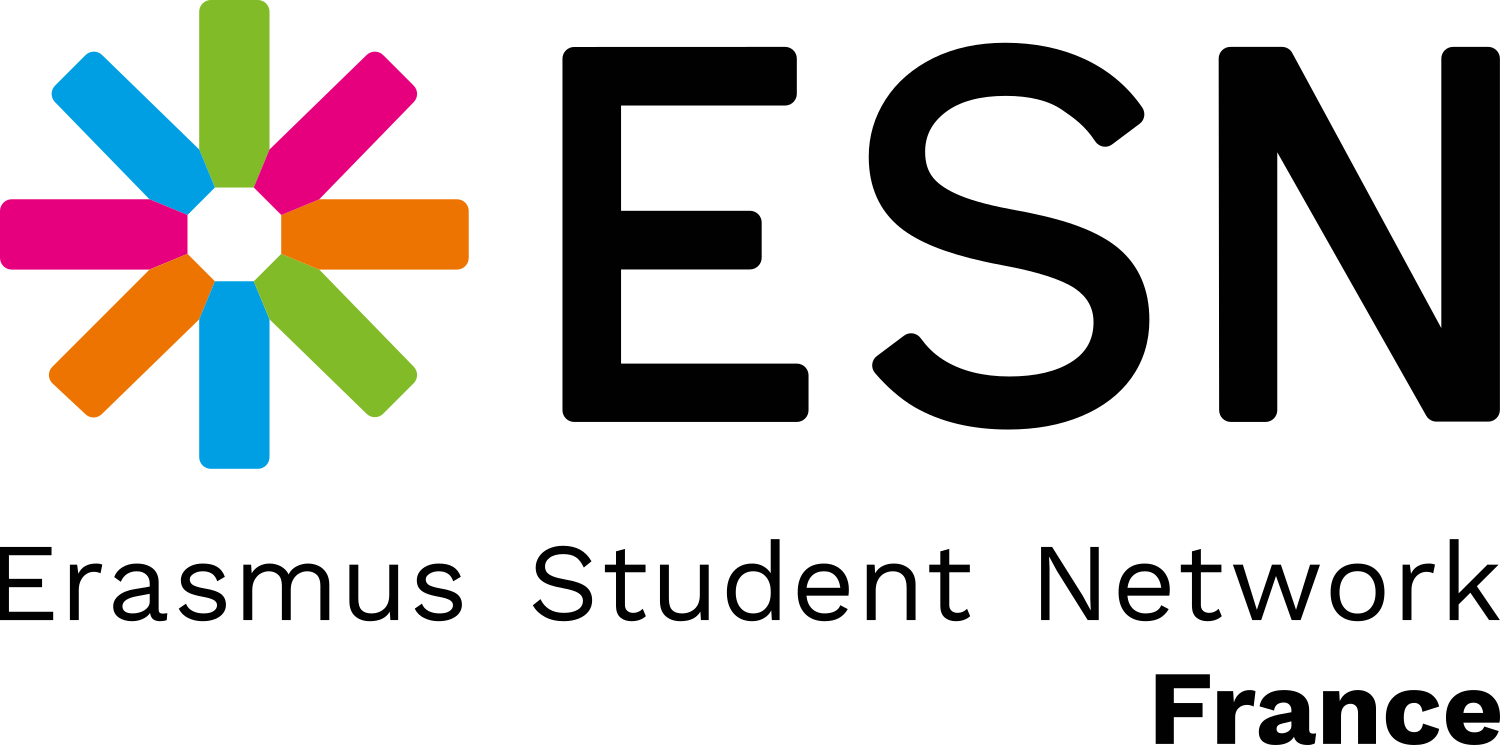 Quel est le point commun ?
(Si si il y en a un)
Et oui c’est l’impact sociétal mesdames, messieurs !
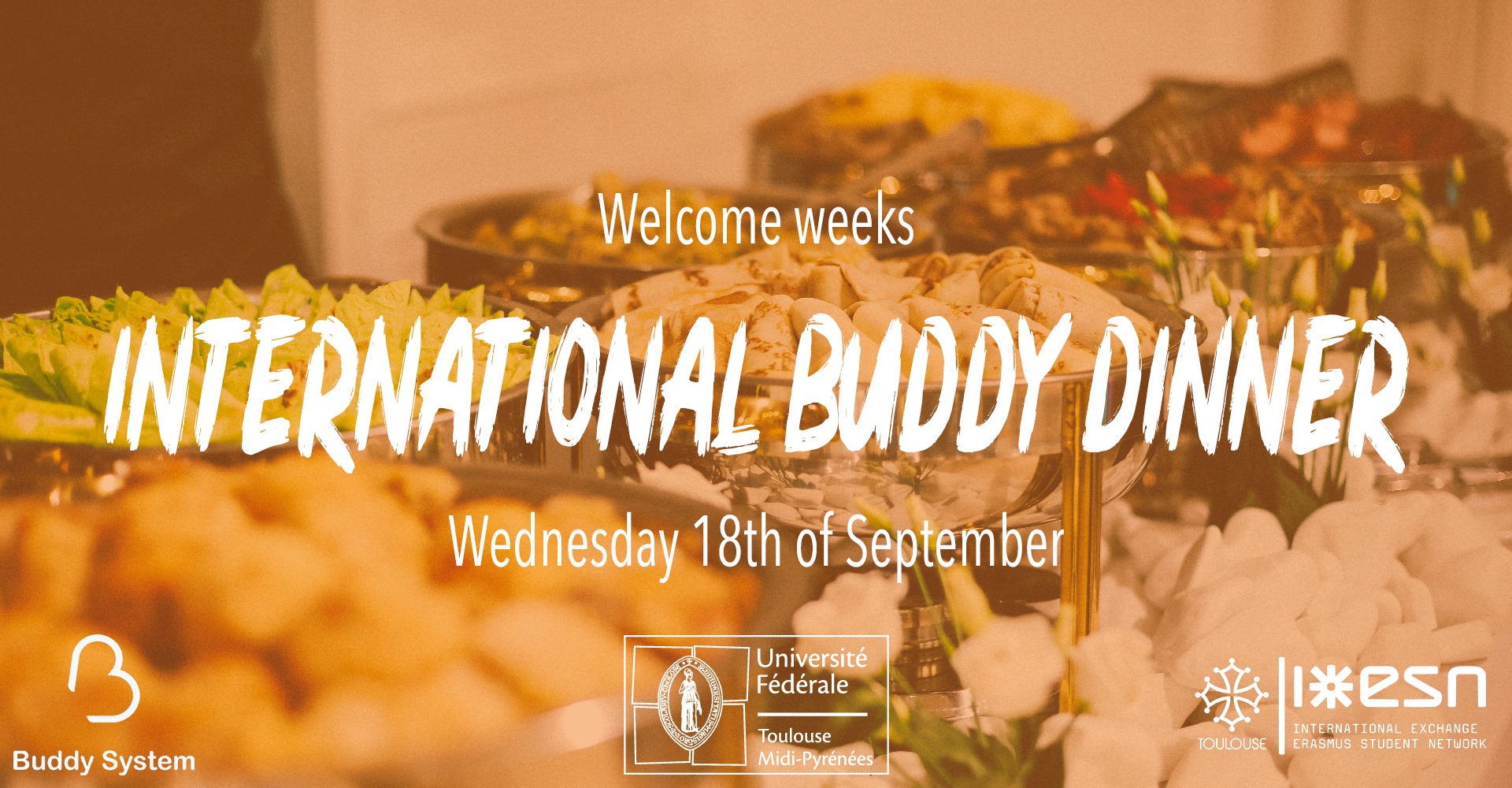 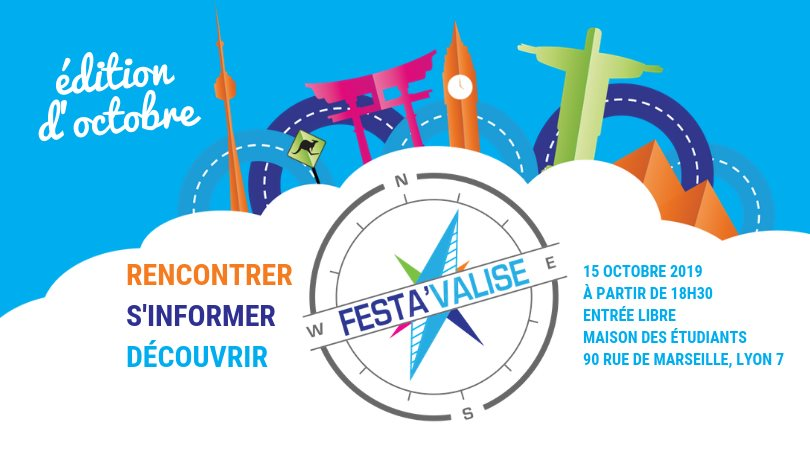 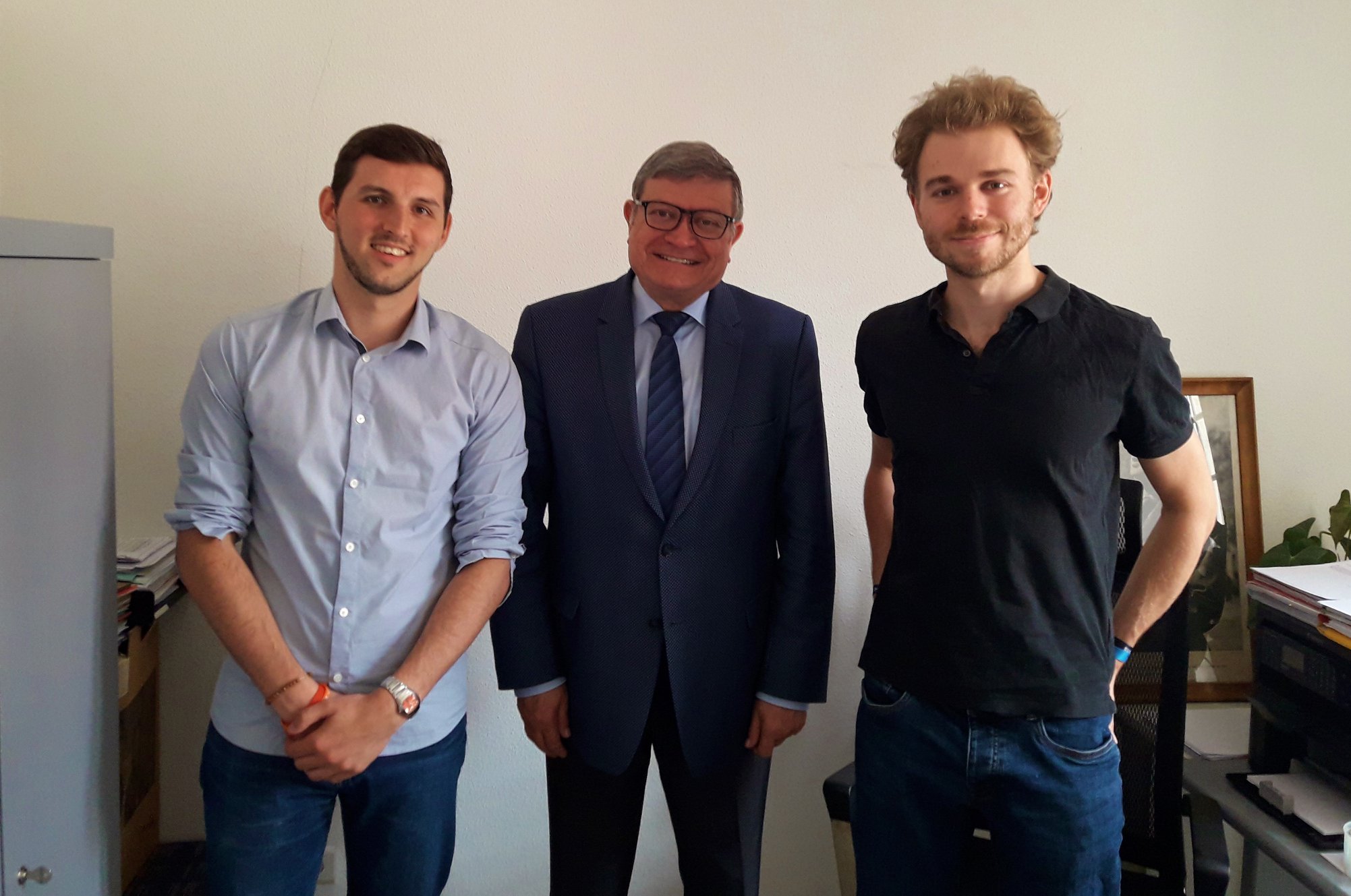 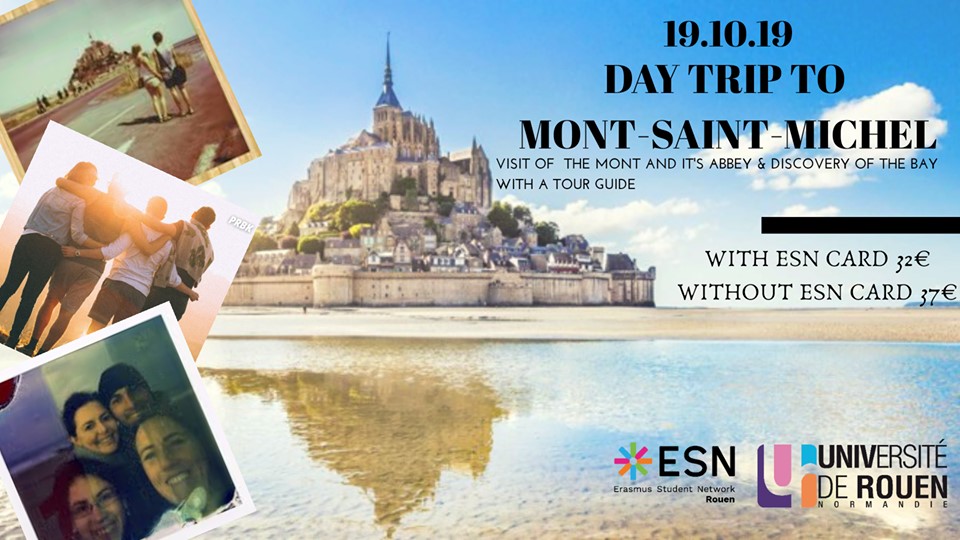 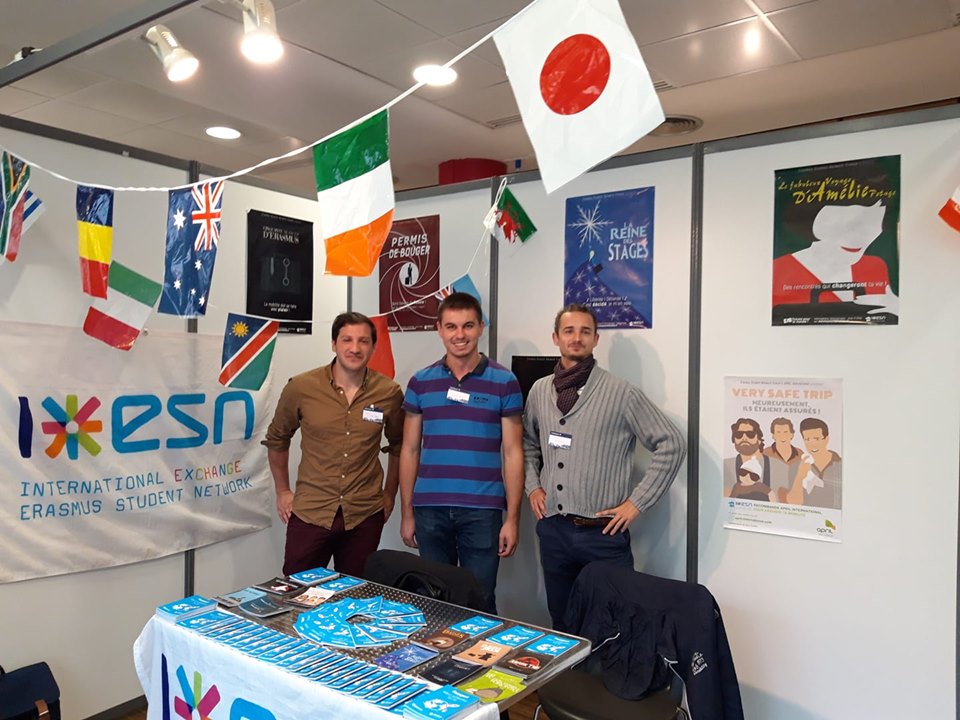 [Speaker Notes: Patchwork des activitées présentées avant pour montrer ce qu’il faut y voir autre que « juste une soirée » ou « juste un festival », reprendre les terminologies du projet asso peut être intéressant : créer du lien interculturel, developper la citoyenneté active des jeunes blablabla]
Mesure de l’impact
Section questionnaire
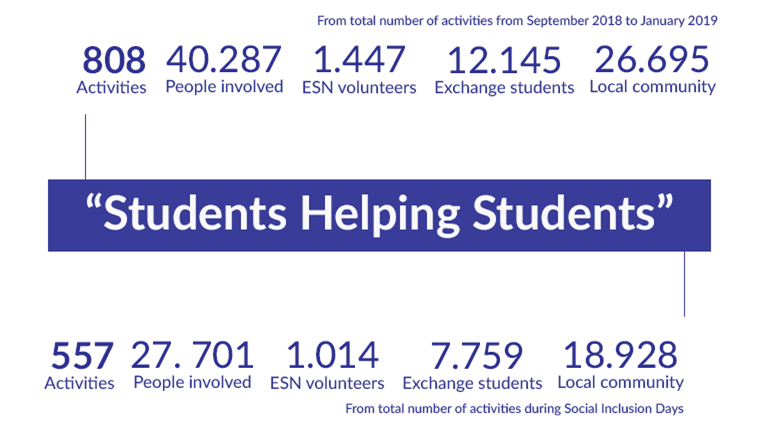 Mesure de l’impact
activities.esn.org
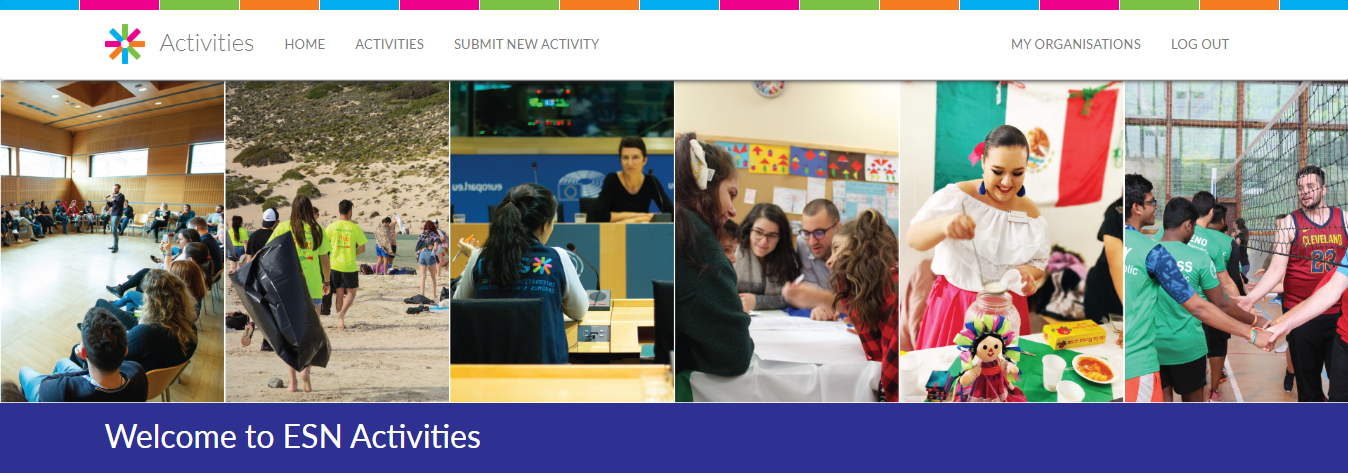 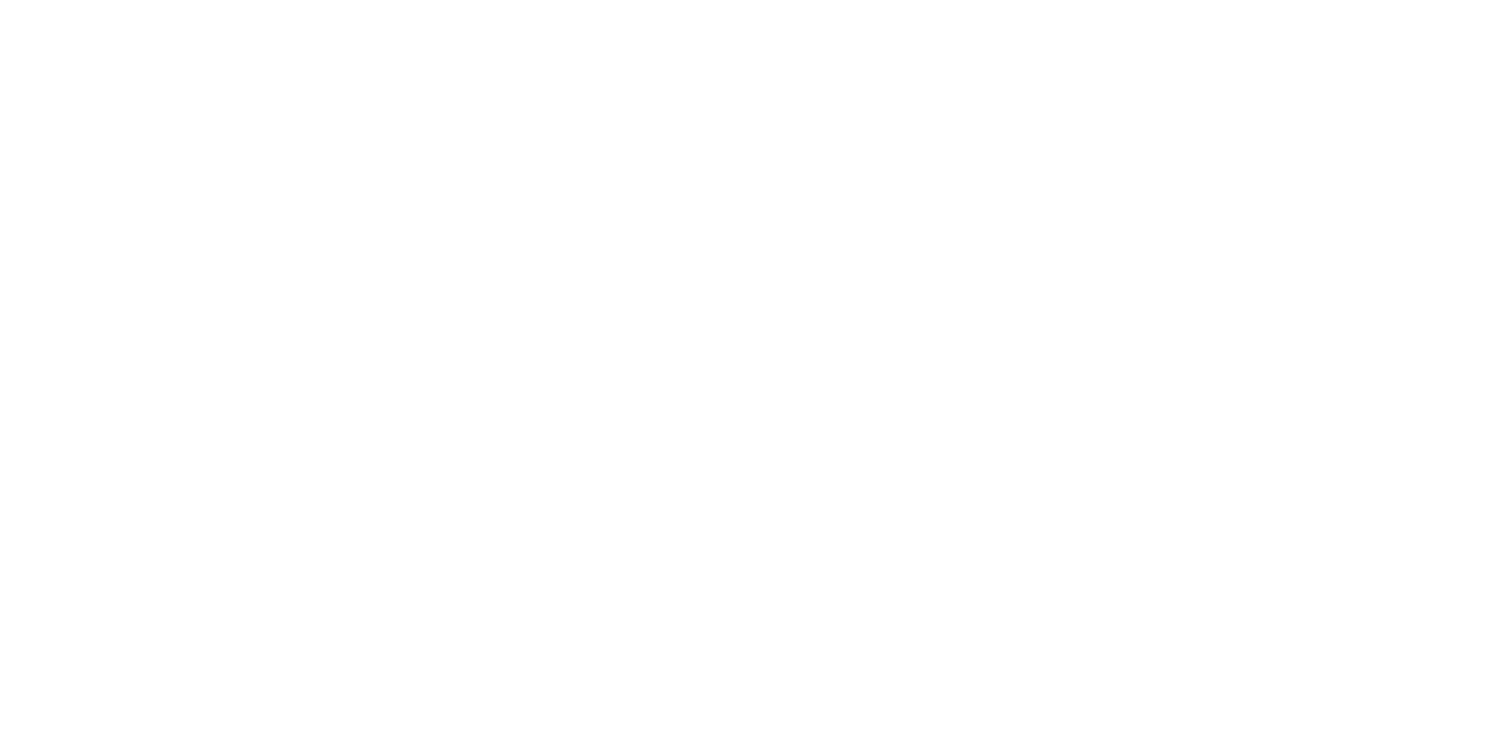 Pourquoi est-ce que c’est essentiel ?
[Speaker Notes: Valeurs, valorisation partenaires, prendre conscience de l’inclusion de nos objectifs dans les ODD de l’ONU, dans un objectif plus large de rendre la société plus ouverte]
Bon atelier à tous !